Options for Transitioning to the 2023 Mathematics Standards of Learning (Revised)
September 21, 2023
1
Objective and Agenda
This webinar will provide an overview of the three options from which school divisions may choose for transitioning to the 2023 Mathematics Standards of Learning during the 2023-2024 school year.
2
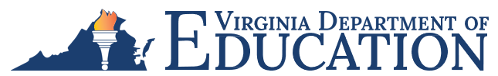 [Speaker Notes: Thank you for joining us this evening. As many of you are aware, the Virginia Board of Education approved the 2023 Mathematics Standards of Learning on August 31, 2023, with full implementation during the 2024-2025 school year. This webinar is the first in a series of three webinars that will address the transition of mathematics instruction to the 2023 Mathematics Standards of Learning during the 2023-2024 school year.]
2023 Mathematics Standards of Learning Guiding Principles and Focus
3
[Speaker Notes: The development of the revised Mathematics Standards reflect a set of guiding principles that served as a focus for building the new standards.]
2023 Mathematics SOL Guiding Principles
Raise the Floor; Remove the Ceiling
Ensure Every Student Builds Strong Mathematics Foundational Skills
Master Critical Content
Integrate Mathematics Across All Content Areas
Prepare Teachers to Teach Mathematics Accurately and Effectively
Apply Mathematics to Better Use Technology
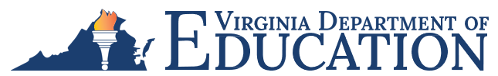 [Speaker Notes: There are six Guiding Principles included in the Virginia’s 2023 Mathematics Standards of Learning document that represent the values and beliefs upon which the revised standards were created. Preparing Virginia’s students to pursue higher education, to compete in a modern workforce, and to be informed citizens requires rigorous mathematical knowledge and skills. Students must gain an understanding of fundamental ideas in number sense, computation, measurement, geometry, probability, data analysis and statistics, and algebra and functions, and they must develop proficiency in mathematical skills. 

Raise the Floor; Remove the Ceiling:  
Mathematics education programs should have an expectation of creating and providing rigorous mathematics opportunities for all students. 
Ensure Every Student Builds Strong Mathematics Foundational Skills:  
Students must possess strong foundational skills while also being able to apply these to real-world and contextual situations.
Master Critical Content:  
Student understanding of prerequisite knowledge in mathematics is critical for students to make connections to new content being learned.
Integrate Mathematics Across All Content Areas:  
It is important for students to make connections between mathematics and the world around them. Making these connections allows students to build upon prior knowledge to relate concepts and procedures from different topics within mathematics and see mathematics as an integrated field of study
Prepare Teachers to Teach Mathematics Accurately and Effectively:  
To have great mathematics students, we must have great mathematics teachers. Teaching mathematics with understanding requires our teachers to have a deep understanding of the content and how students learn mathematics to build understanding.
Apply Mathematics to Better Use Technology:  
The use of appropriate technology and the interpretation of the results from applying technology tools must be an integral part of teaching, learning, and assessment.]
2023 Standards of Learning Focus
The Mathematics Standards of Learning:
Include challenging mathematics content;
Reinforce foundational mathematics skills;
Support the application of mathematical concepts; and
Build coherently in complexity across grade levels.
5
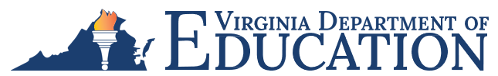 [Speaker Notes: The mathematics standards of learning include challenging mathematics content, reinforce foundational mathematics skills, support the application of mathematical concepts, and build coherently in complexity across grade levels.]
Transitioning to the 2023 Mathematics Standards of Learning
6
[Speaker Notes: The VDOE is taking steps to support school divisions across the Commonwealth to make the transition to the 2023 Mathematics Standards of Learning.]
Educator Transition Team
The Virginia Department of Education partnered with a group of K-12 educators from across the Commonwealth to develop a technical support document that will guide school divisions in next steps for implementation of the revised standards​.

Options for Transitioning to the 2023 Mathematics Standards of Learning (Word | PDF)
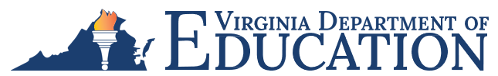 [Speaker Notes: The VDOE has partnered with 26 K-12 educators across various regions in Virginia help develop support documents and resources that can guide school divisions in the next steps for implementation of the new standards.

LINK FOR CHAT: Options for Transitions to the 2023 Mathematics SOL: https://www.doe.virginia.gov/home/showpublisheddocument/49005/638297632355100000]
Educator Transition Team
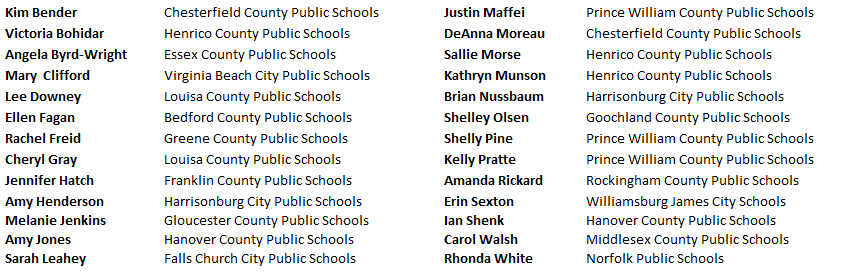 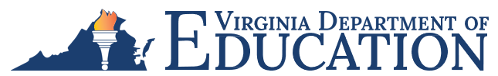 Transition Options - 2023-2024 School Year
9
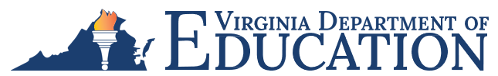 Transition Option 1 – Full Crosswalk Year
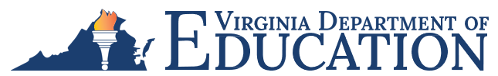 Option 1 – Support for Transition
Support for transition may need to include:
Assisting teachers in making connections between 2016 and 2023 Mathematics standards (e.g., providing color-coded curricular documents)
Updating current assessments to include new content in preparation for upcoming units
Planning time for ongoing professional learning for mathematics leaders 
Allotting time for grade level professional learning and planning for classroom teachers
Creating systems for communicating with individual schools, administration, and parents
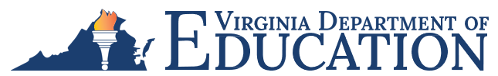 Transition Option 2 – Partial Crosswalk Year
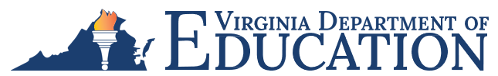 Option 2 – Sample Scenarios for Partial Implementation
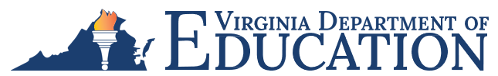 Option 2 – Support for Transition
Support for transition may need to include:
Identifying content areas in which student learning loss is prominent
Assisting teachers in prioritizing content from the 2023 Mathematics SOL
Updating curriculum documents and assessments to address division chosen prioritization of 2023 content
Structuring school year schedule to support instruction addressing prioritized 2023 content 
Planning professional learning options for teachers focused on prioritized content in the new 2023 standards
Clearly communicating which transition option schools/grade levels are implementing and division level tracking
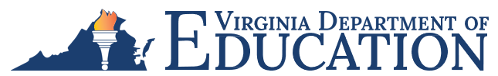 Transition Option 3
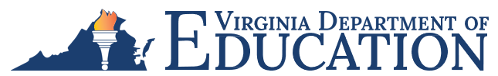 Option 3 – Support for Transition
Support for transition may need to include:
Providing professional learning opportunities for teachers to “unpack” the 2023 Mathematics Standards of Learning
Identify critical content that if instruction is not provided during the transition year, students may experience gaps in learning
Updating curriculum documents and assessments to address 2023 Mathematics Standards of Learning for the 2024-2025 school year
Providing professional learning opportunities to address overarching changes in the 2023 Standards (e.g., incorporating process goals, pedagogy to implement the data cycle, application of mathematics in context)
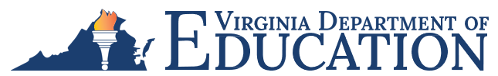 Additional Supporting Documents Currently Available
17
[Speaker Notes: The VDOE is taking steps to support school divisions across the Commonwealth to make the transition to the 2023 Mathematics Standards of Learning.]
2023 Mathematics SOL Webpage
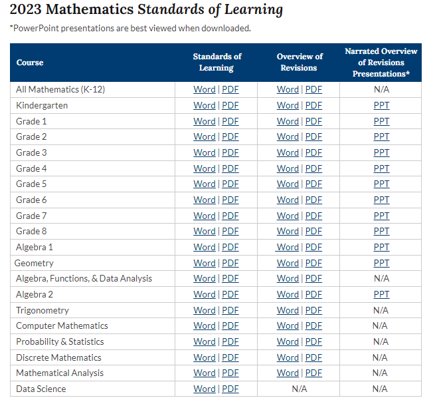 NEW
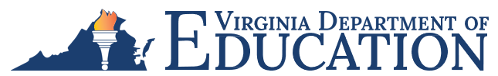 [Speaker Notes: LINK FOR CHAT: 2023 Mathematics Standards of Learning  https://www.doe.virginia.gov/teaching-learning-assessment/k-12-standards-instruction/mathematics/standards-of-learning/2023-mathematics-sol]
Upcoming 2023 Mathematics SOL Transition Webinar
October 2, 2023: Prioritization of the 2023  Mathematics Standards of Learning
4:00pm - 5:00pm - Elementary session, Grades K-5 (Registration link) 
5:30pm - 6:30pm - Secondary session, Grades 6-12 (Registration link)
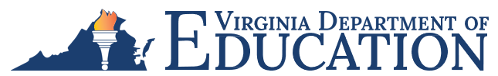 [Speaker Notes: LINKS FOR CHAT: 
Elementary Registration: https://doe-virginia-gov.zoom.us/meeting/register/tZMpd-uhrDstHte2PkeXSY9Id8nSkpgeidBx 
Secondary Registration: https://doe-virginia-gov.zoom.us/meeting/register/tZIkdeqhqT8jGNS9ocjYZ63YrMSZW1F3m1CU]
VDOE Transition and Implementation Supports
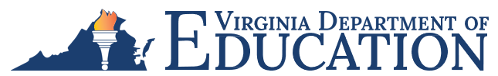 Questions
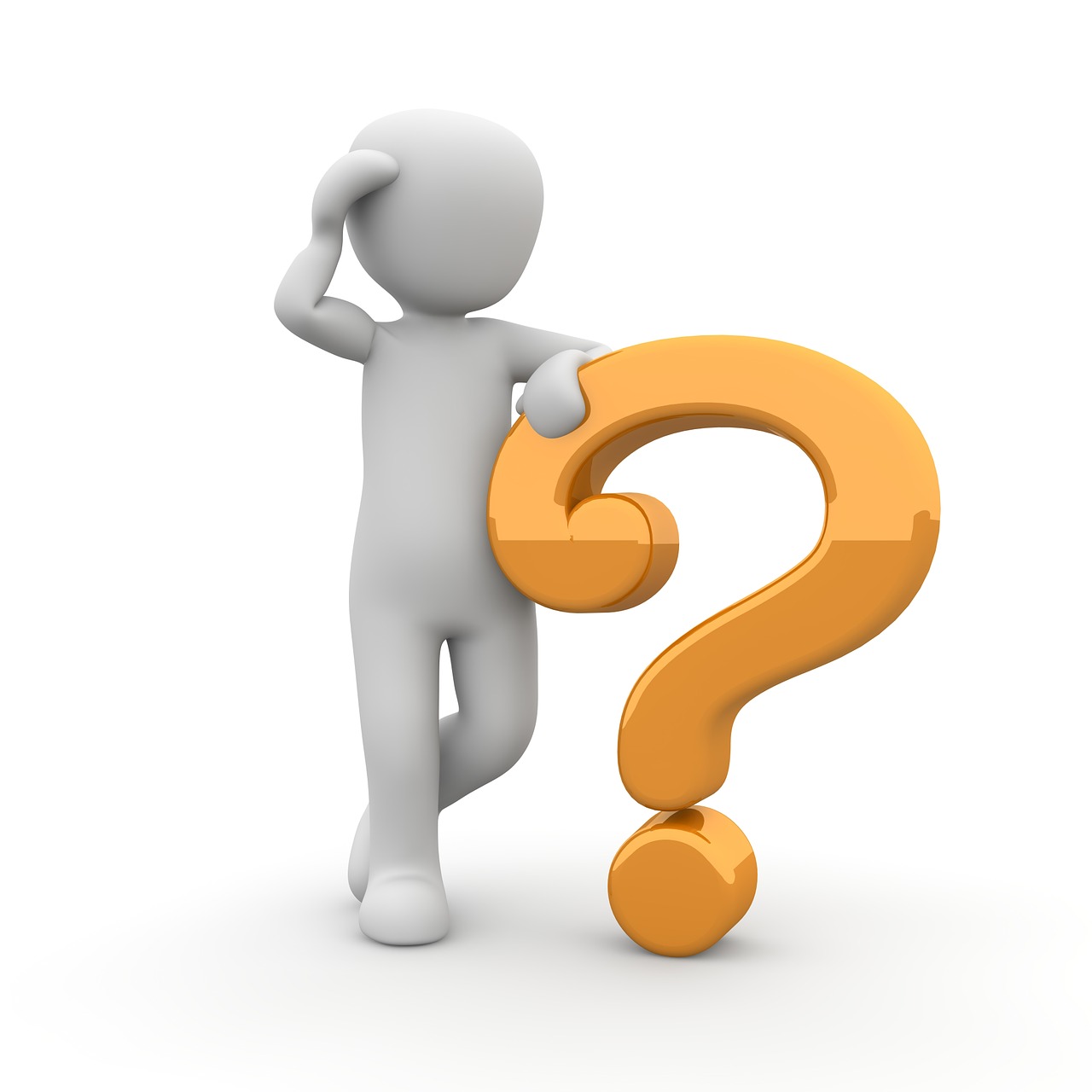 21
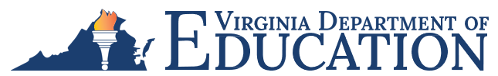